WELCOME VOLUNTEERS!
Brunswick Elementary School
Online orientation
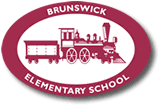 Welcome to our school !!!!!!	As a first time Brunswick Elementary volunteer, we ask that you please read through this presentation to familiarize your self with our procedures.	After completing your read through, please print out and complete both the Confidentiality and Medical Emergency forms(found at the end of the presentation)  and return them to the office to be turned into the PTO.	If you are not  able to print, please email to Kelli Dick at kellid123@comcast.net to have them printed for you.Please feel free to send questions via the PTO website or facebook page as you go along.
#1 When entering the building PLEASESIGN IN!All visitors and volunteers must sign in at the volunteer computer and wear an identification sticker when in the building.Safety for our students is our number one priority!!
Communication:Teachers rely on you to be a key player in the instructional program.Please call the school (240)236-2900 or email the     teacher if you are unable to volunteer on your scheduled day.
LIABILITY COVERAGE 

	When a student attends school, the parent(s) delegate their duty of care to the staff of our school. This duty is then transferred to you when you spend time with the student in a volunteer capacity. When participating in any activity it is best to make decisions as you feel any responsible parent would.
	If you exercise good common sense you will generally be acting within an acceptable level of duty of care. The Board has liability insurance if a situation should arise that resulted in an injury. This insurance would apply unless gross negligence was found to be the causal link to the injury. You are held to a reasonable duty of care with the students you work with. This duty is breached if an injury occurs and the cause is attributed to a negligent act or decision on your part.
FIELD TRIPSAll chaperones/volunteers must complete this volunteer presentation, sign the confidentiality agreement,  and complete the emergency contact form prior to attending field trips for the year. We are aware that some have already taken place but we wanted to do our best to provide you with any information you may need in an efficient and effective manner.
TOBACCO FREE SCHOOLS
TOBACCO-FREE SCHOOLS — POLICY #122.1 “The Frederick County Board of Education adopted a tobacco-free school environment policy that became effective July 1, 1993. This policy was developed in conjunction with the Maryland State Board of Education’s Tobacco-Free School Environment Regulation (COMAR 13A.02.04). Maryland law restricts the use of tobacco on school property. FCPS regulation prohibits smoking in school buildings, on school property, and in FCPS vehicles at all times. A non-employee of the Frederick County Public Schools who violates this policy shall be subject to several degrees of reprimand from a verbal warning to a non trespass citation for repeated violations.
WEAPONS
FCPS Regulation 300-39 states that no person, unless otherwise excepted (law enforcement officers, etc), shall carry or possess any rifle, gun, knife, or deadly weapon of any kind on any public school property in this state.
HARASSMENT
In part, FCPS Policy 318 states that it is the policy of the BOE to maintain a learning and working environment that is free from sexual harassment. The board believes that sexual harassment is offensive and morally wrong. Therefore, the board prohibits sexual harassment of, or by, employees, students, volunteers, vendors, or others having business or contacts with the school system. The board will investigate all complaints of sexual harassment and take appropriate action to end the harassment. 
Please see our principal, Mr. McConnaughey, if any concerns arise regarding harassment.
REPORTING SUSPECTED CHILD ABUSE OR NEGLECT
FCPS Regulation 400-47 notes that every school system employee or school volunteer who has reason to believe that a child has been physically or mentally abused or neglected is required by law to report the incident to the local Department of Social Services or the appropriate law enforcement agency, to the principal of the school, and to appropriate school system staff. 

Please see a staff member if you suspect any abuse or neglect
FIRE DRILLEveryone must leave the building immediately and exit with the nearest class.  No one can re-enter the building until administration gives the “all clear”.
LOCKDOWNIn the event of a lockdown, everyone must remain within the building until clearance has been given to leave.  We are responsible for every individual within the school   during a lockdown and safety during this time is crucial.
BLOOD  BORNE 
         PATHOGENS 

	The risk of contracting a blood borne pathogen disease such as hepatitis B, hepatitis C and HIV in the school setting is extremely low but is does exist. It is important to take the time to protect yourself before rushing to the aid of a child who is experiencing a bloody nose or is bleeding from a cut or scratch. Please resist the natural impulse to rush to a child’s aid without regard to your own personal safety.
	Allow a staff member to care for the situation if at all possible. If a staff member is not available, put a barrier (such as latex/ vinyl gloves, several layers of tissues, paper towels, etc) between you and the blood before touching the child. 
For more detailed information please see Regulation 200-23
DISCIPLINEDiscipline of all students is to be done by BES staff.If you are working with a student or a small group and difficulty arises, let the teacher know immediately.Remember it is the behavior of the student we disapprove of, not the student.
RESPECTING INSTRUCTIONAL TIMEWhen you come in to volunteer, this is not the time to have a meeting with the teacher to discuss your child’s progress.If you need to meet with a teacher, please set up a different time that is convenient for both of you.Please respect the teacher’s planning time.
STAFF LOUNGEThe Staff Lounge has a fridge, microwave, sink and a telephone that you are welcome to use.  However, we request that that volunteers do not use the lounge as a place to do volunteer work and the lounge is open only to staff members during lunch times.
CONFIDENTIALITY
Discussions about students should only be with those who have a LEGITIMATE NEED TO KNOW
Examples of situations in which confidentiality should be preserved

	- observing that a student receives “extra help”
	- observing that certain students take medications
	- observing a student being disciplined
EMERGENCY CONTACT FORMWe ask that each volunteer complete an emergency contact form so that we know who to contact in case YOU  have a medical emergency.
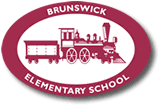 Brunswick Elementary School Volunteer Emergency Contact Form

Name:____________________________________________________________________
Best Contact Numbers:_______________________________________________________
Email Address:______________________________________________________________
Emergency Contact Name:_____________________________________________________
Best numbers for contact:______________________________________________________
Additional Information we should know in the event of an Emergency:
___________________________________________________________________________
___________________________________________________________________________
____________________________________________________________________________

Please return to BES main office as soon as possible Thank you!
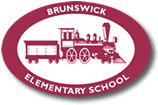 I understand that the work I do here at Brunswick Elementary School is of great benefit and service to the staff and students. During the my volunteer time, I may see, hear, or be in the vicinity of information regarding staff and students.

I _______________________________________________ agree that I will preserve the confidentiality of all information seen or heard during the course of my volunteer hours and uphold the principal of integrity at our school.


Signature: ­­­­­­­­­­­­­­­­­­­­­­­­­­­­­­­________________________________________
 
Date: ­­­­­­­­­­­­­­­­­­­­­­­­­­­______________

Please complete, sign and return to BES main office. Thank you.
THANK YOU!!Thank you so much for your willingness to volunteer your time here at BES.  We appreciate everything you do to promote the  success of our students.
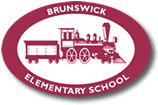